Mongolian Prints and Manuscripts in Tibetan Language kept in the Naprstek Museum in Prague
Helena Heroldová
Náprstek Museum, Prague
Collection and Collectors
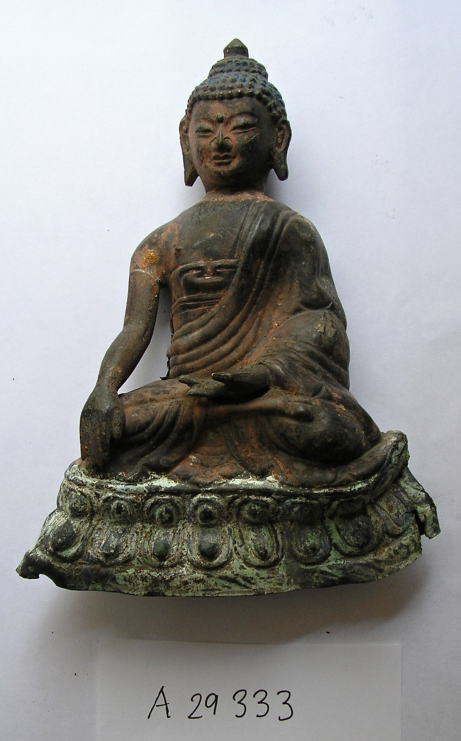 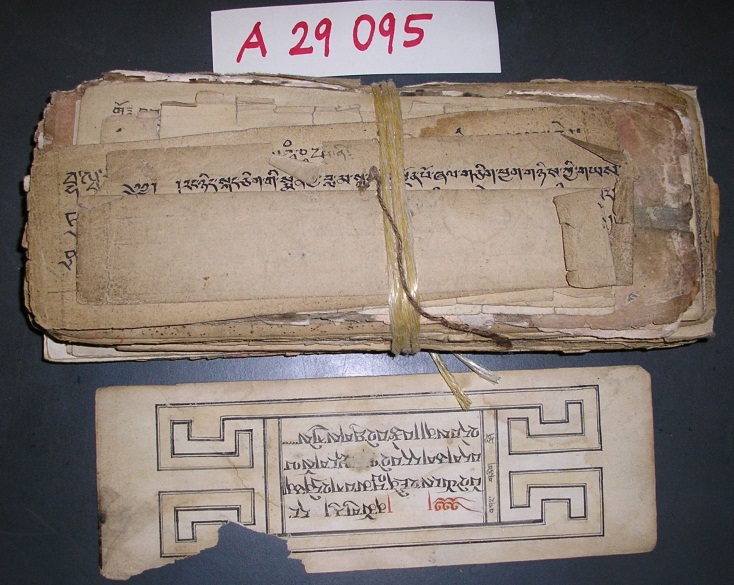 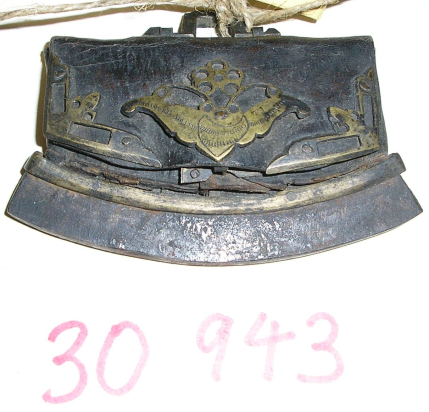 Prints and Manuscripts
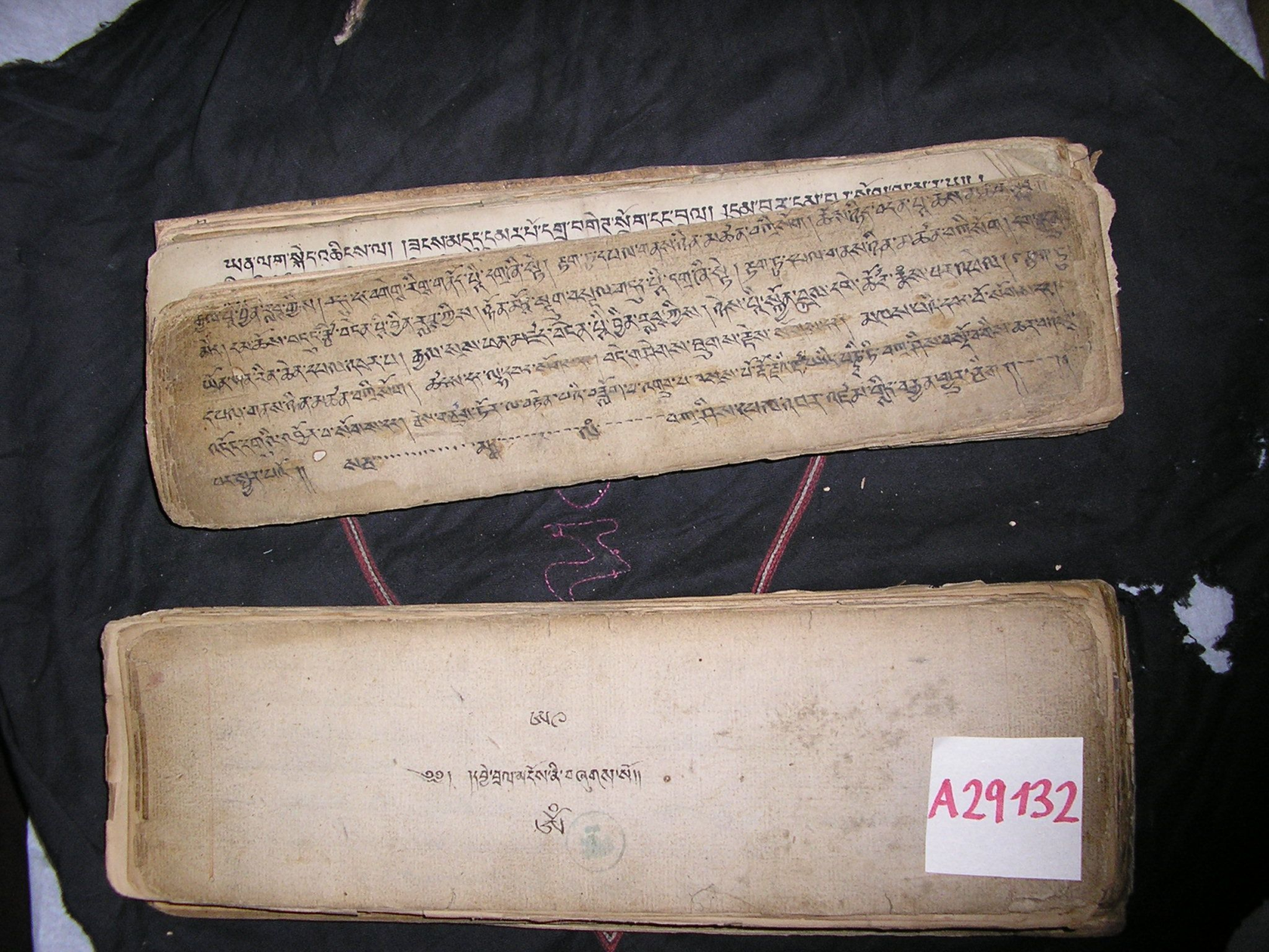 Condition
Scanning
Description
Variability
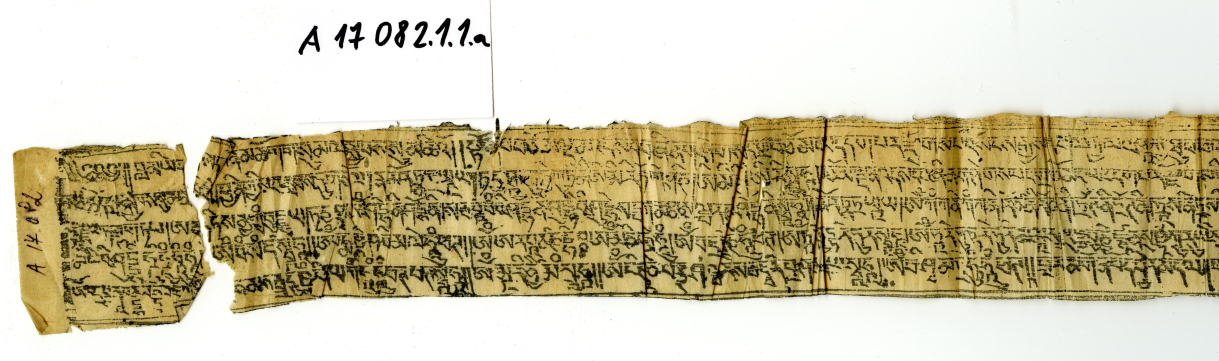 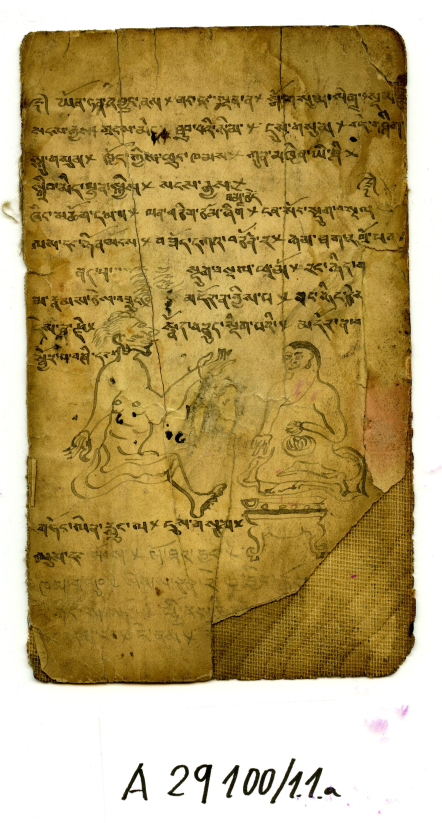 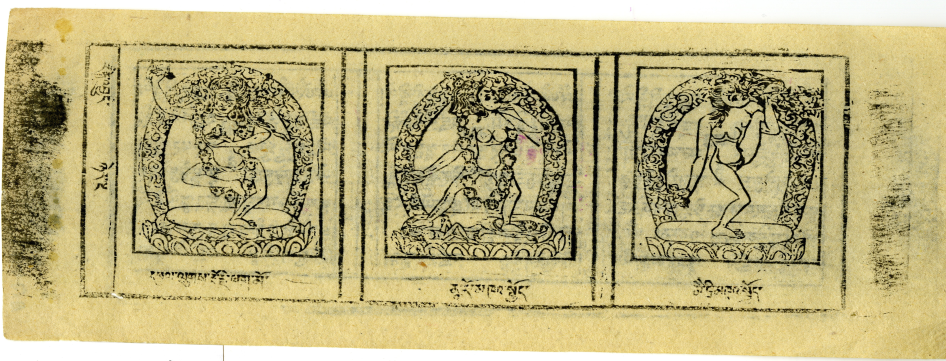 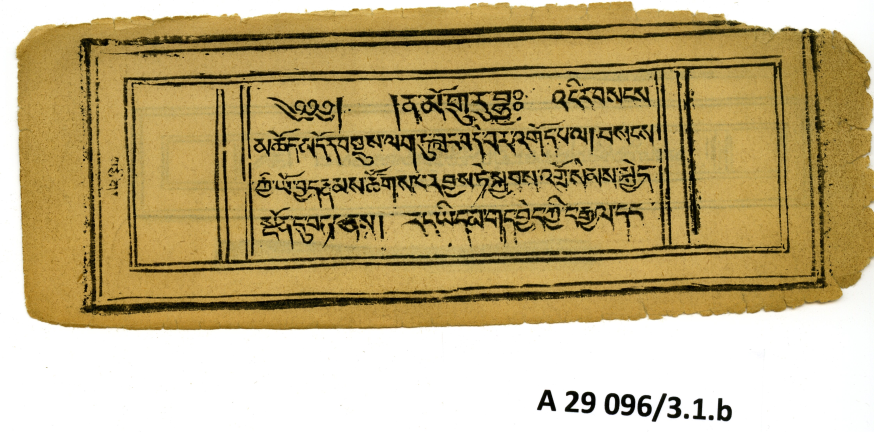 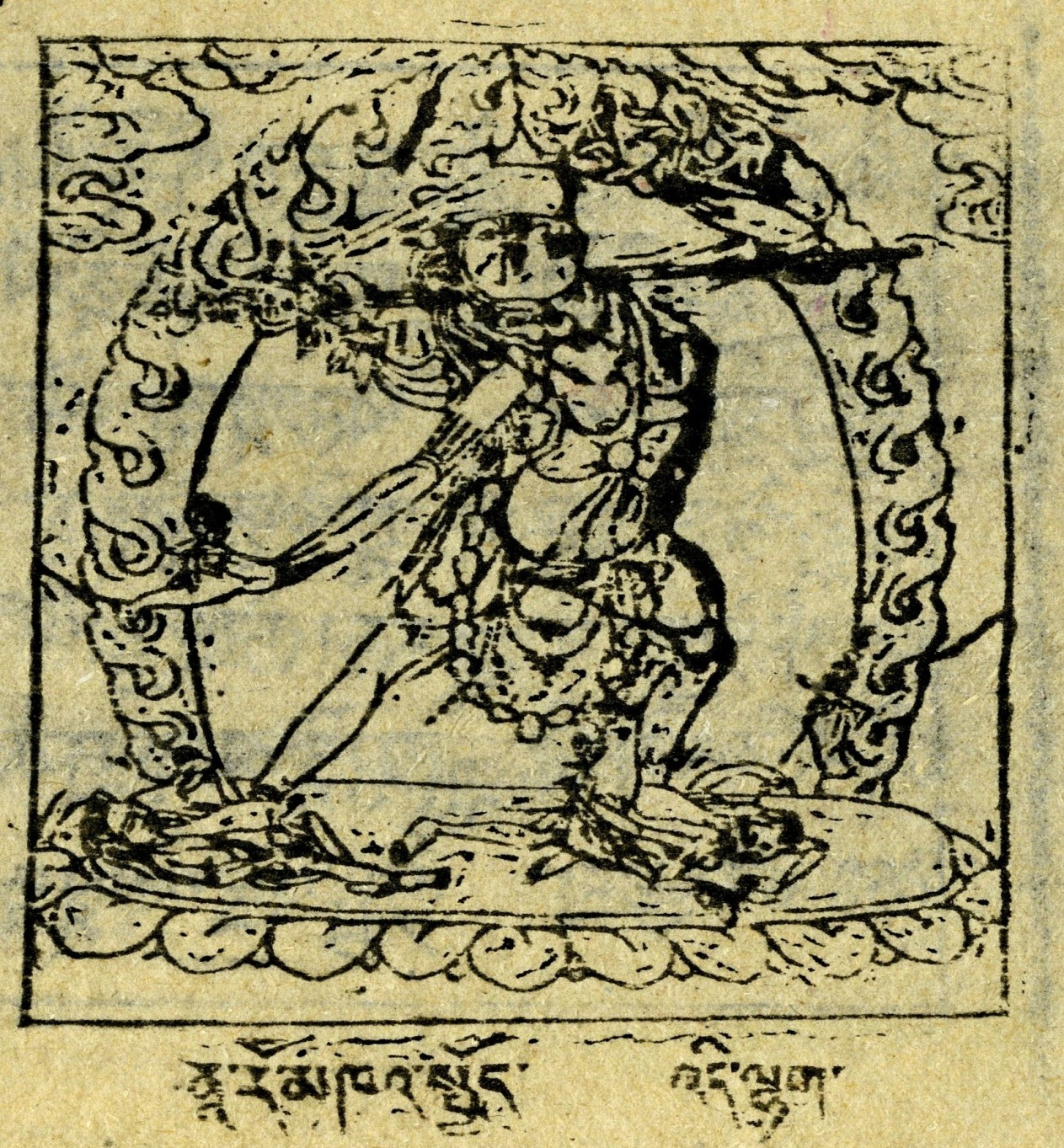